puwer
Provision & Use of Work Equipment regulations
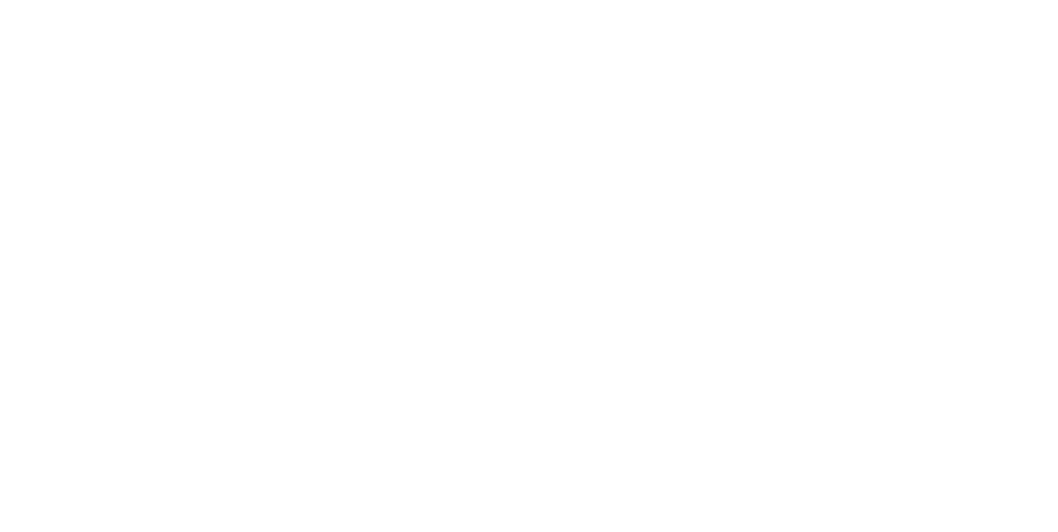 Purpose of the regulations
The aim of PUWER is to prevent or control risks to people's health and safety arising from work equipment. 

Provides minimum health and safety requirements for the provision and use of work equipment in the workplace.
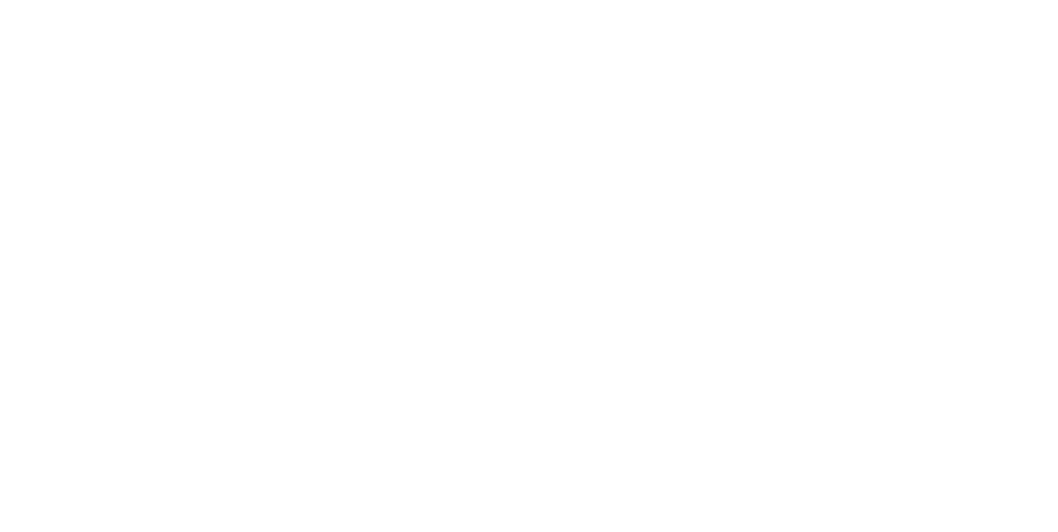 Scope of regulations
The term work equipment means any equipment provided for use at work. This can include: hammers, ladders, drilling machines, power presses, circular saws, lifting equipment and motor vehicles.

If employees bring their own equipment for use at work this will also be covered by PUWER and the employer has a duty to make sure it complies with the regulations.

'Use of equipment' includes starting, stopping, repairing, modifying, servicing, maintaining, cleaning and transporting.
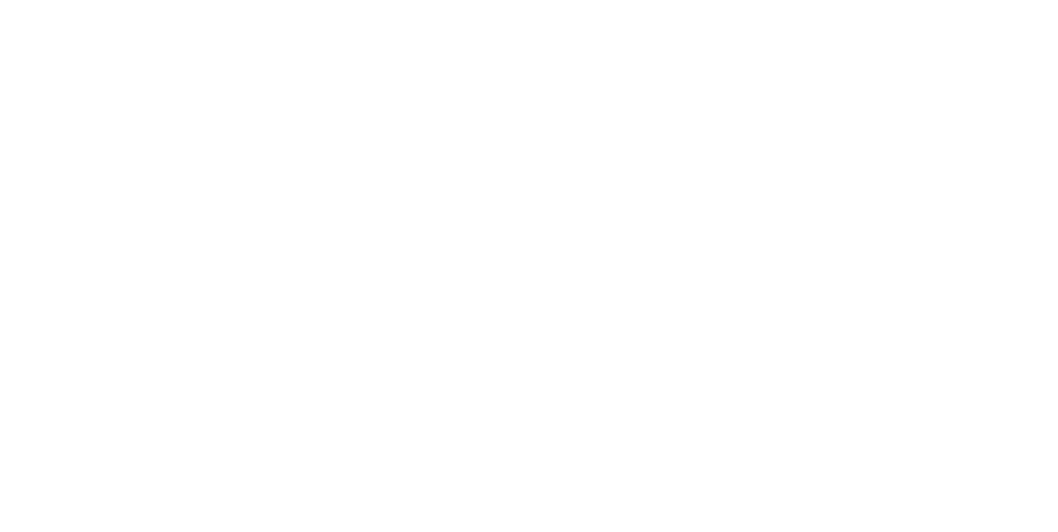 PUWER requires that work equipment is:
Suitable for its intended use
Safe for use, maintained in a good condition and in certain circumstances, inspected to ensure its safety
Used only by people who have received appropriate information, instruction and training
Accompanied by suitable and sufficient safety measures, eg protective devices, guards, interlocks, marking and/or warnings.
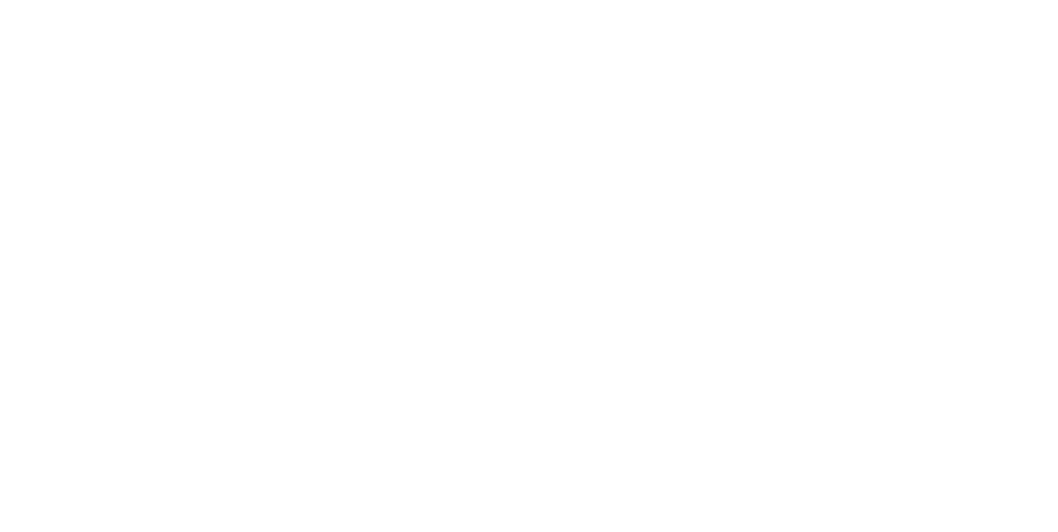 Work Equipment (PUWER)
Care and attention must be taken in the selection of work equipment.
A risk assessment should be undertaken and the most appropriate work equipment chosen for maximum protection in terms of health and safety. 
All new machinery should be CE marked, provided with an EC Declaration of Conformity and be provided with instructions in English.
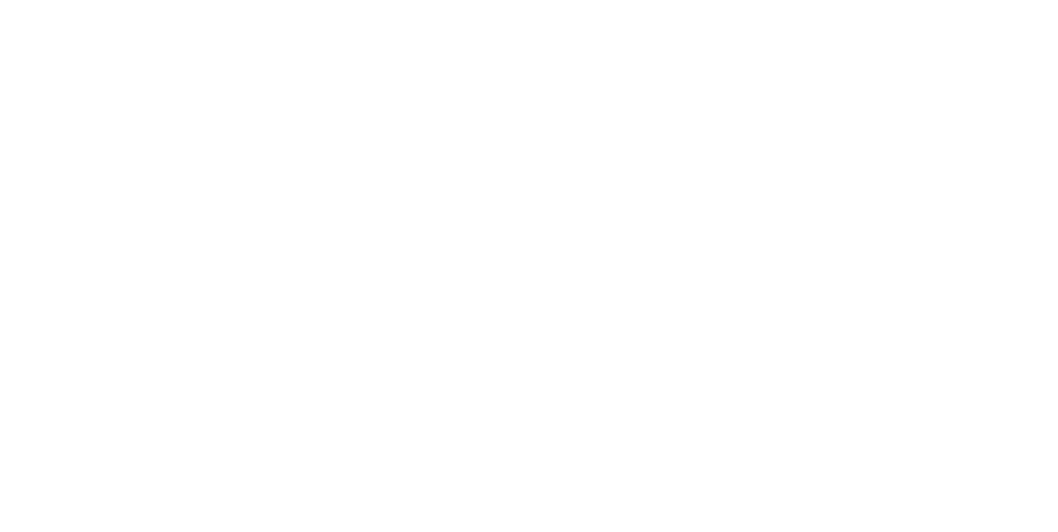 Work Equipment (PUWER)
PUWER also specifies that individuals must be protected from specific hazards, or where complete protection isn’t possible, the risks of such hazards must be controlled:
Articles/substances falling or being ejected from work equipment
Rupture or disintegration of work equipment
Work equipment catching fire or overheating
Unintended or premature discharge of any article or of any gas, dust, liquid, vapour etc
Unintended or premature explosion of any work equipment or associated articles or substances
Protection should also be provided to prevent burns or scalds from high or low temperatures associated with machinery or it product.
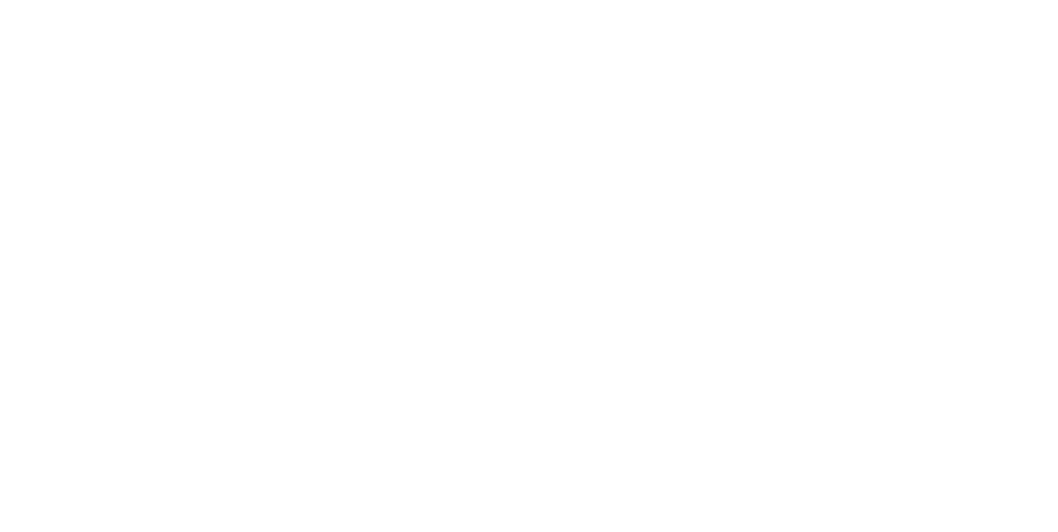 Duties of employees
Employees do not have duties under PUWER
However, employees still hold  duties under the health and safety at work act and the management of health and safety at work regulations to take reasonable care of themselves and others who may be affected by their undertaking.
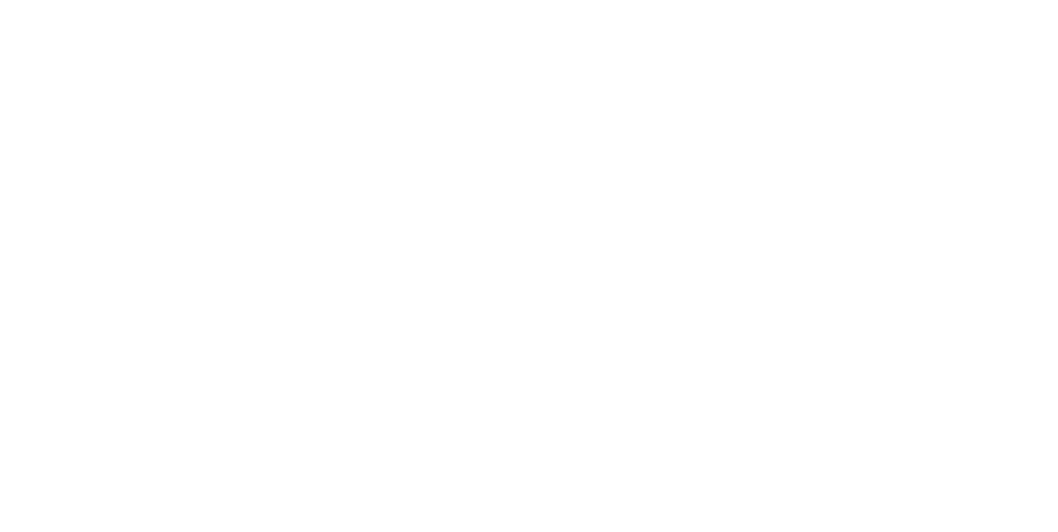 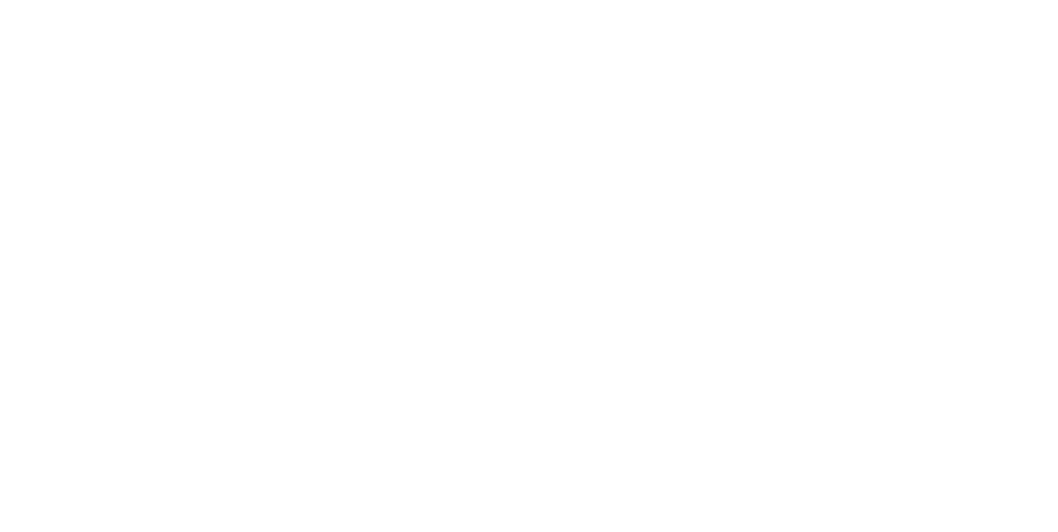 Purchase and use of second hand equipment
If equipment is supplied second hand it is the duty of the supplier to make sure it is safe and that there are instructions to enable safe use. 
Second hand equipment may not always have ce marking.
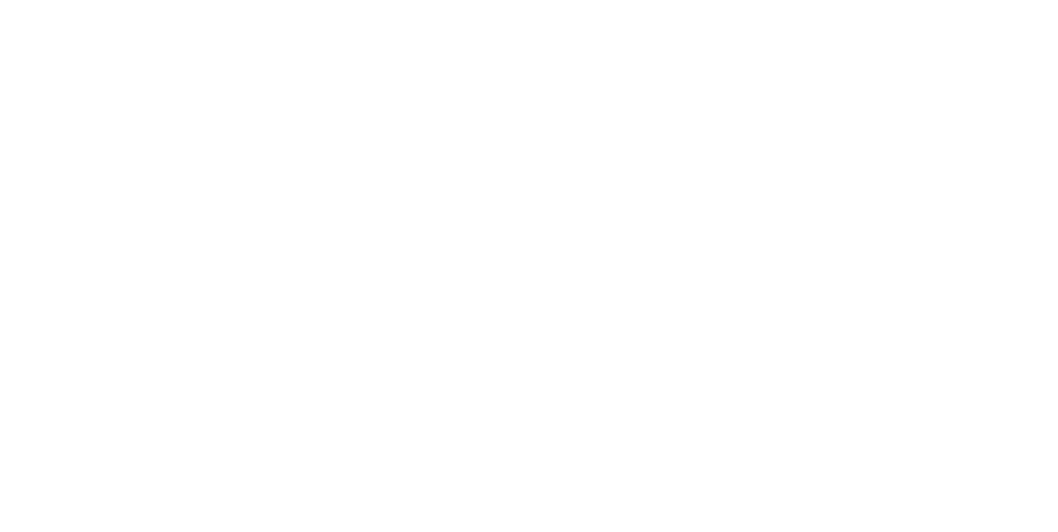 Principles of machinery guarding
Prevent contact with moving parts
Remove energy from moving parts
Provide more reliable machinery
Adjustment and maintenance
Ergonomic principles
Training and work procedures
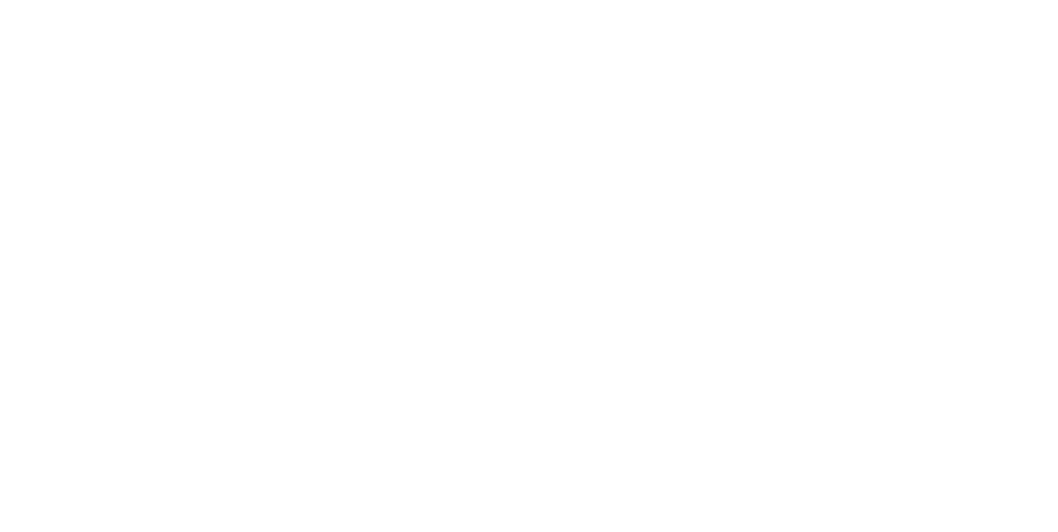 Supporting documentation:
Maintenance records 
Records of equipment inspection
Training records (including synopsis of training content)
Process inspections (temperature/pressure checks etc.)
Safe working procedures (permit to works systems)
Other related risk assessments
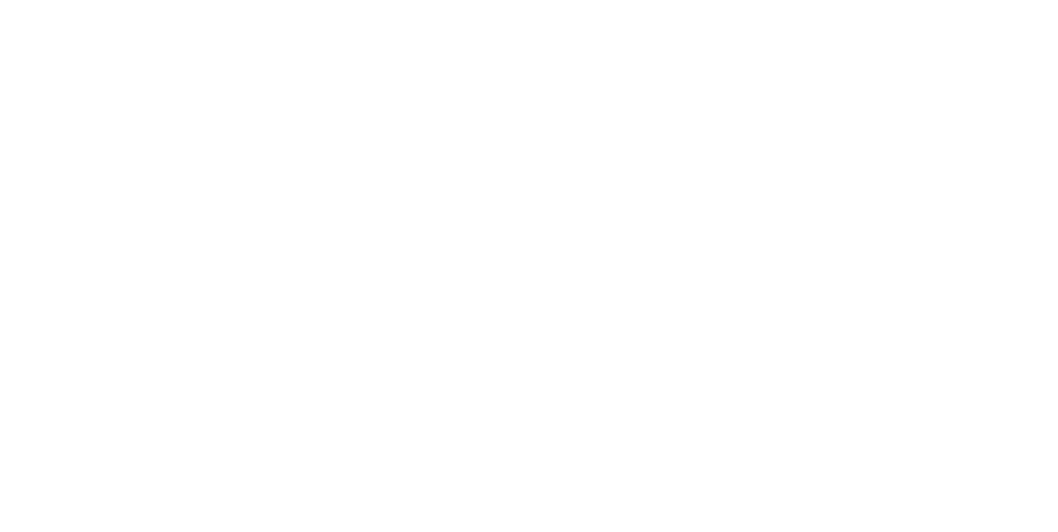